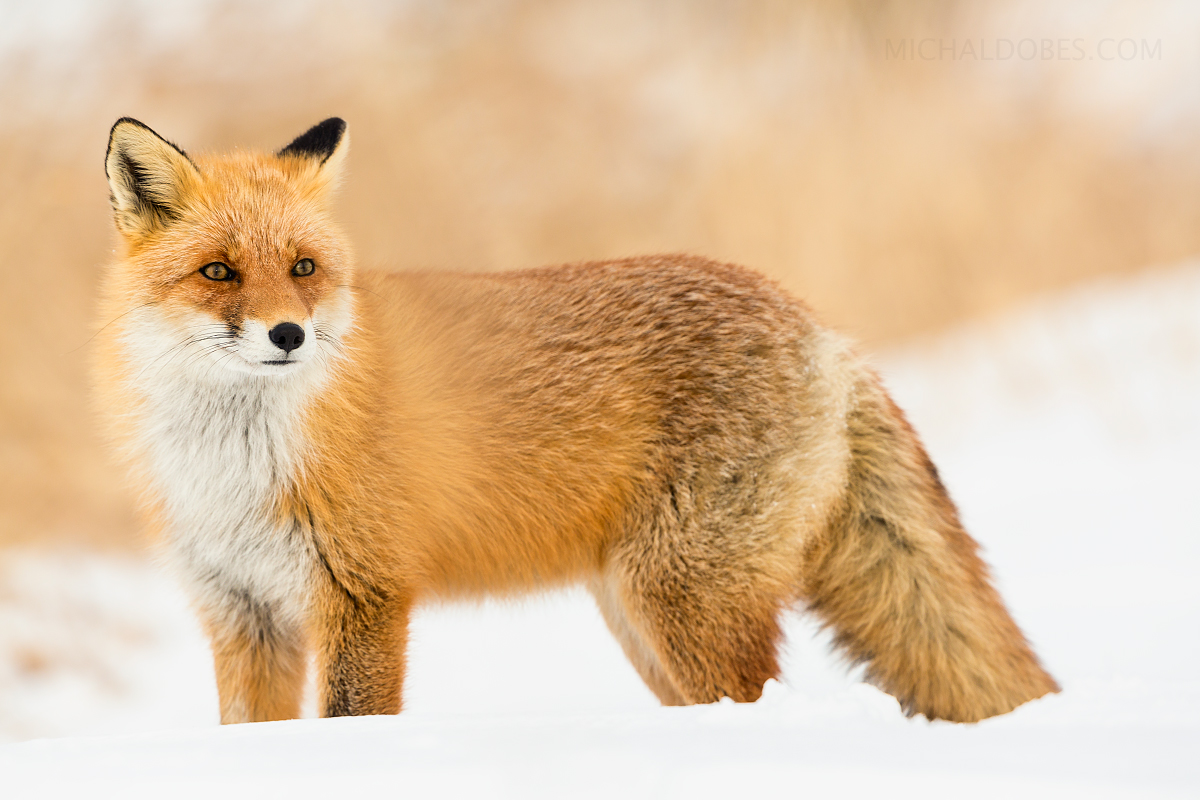 Šelmy psovité
Vlk obecný
Největší psovitá šelma
Šedohnědé zbravení srsti
Vytím varuje ostatní členy smečky
Loví v noci
Liška obecná
Nejrozšířenější psovitá šelma – obývá Evropu, Asii i Severní Ameriku
Rezavé zbarvení srsti s huňatým ocasem
Loví především v noci – myši, slepice, lesní plody
Liška polární
Nejlépe zimě přizpůsobená psovitá   
    šelma
Dokáže přežít mráz až – 80 oC
Pes dingo
Největší šelma v Austrálii
Zdivočelý pes domácí
Pes hyenovitý
šelma s černým, hnědým, bílým a žlutým zbarvením srsti. 
má dlouhé nohy, poměrně malou hlavu
Šakal obecný
Příbuzný vlkovi
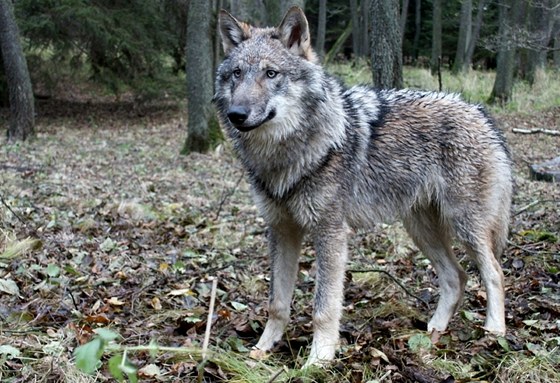 Znaky psovitých šelem
Tělo porostlé srstí
Mají protáhlou hlavu
Výrazné špičáky a trháky
Tupé nezatažitelné drápy na nohách
Kořist loví štvaním
Nemají potní žlázy – rychlým dýcháním se ochlazují